Spiritual Dimensions of Evangelism
Dr. Jeff Iorg 
President, Gateway Seminary
Biblical images of evangelism
Biblical images of evangelism
Evangelists are like fishermen
“From now on you will be catching people!” (Luke 5:10)
Biblical images of evangelism
Evangelists are like fishermen
“From now on you will be catching people!” (Luke 5:10)
Evangelists are like farmers 
“The sower went out to sow” (Mark 4:1-20)
Biblical images of evangelism
Evangelists are like fishermen
“From now on you will be catching people!” (Luke 5:10)
Evangelists are like farmers 
“The sower went out to sow” (Mark 4:1-20) 
Evangelists are like witnesses 
“You will be my witnesses in Jerusalem, in all Judea and Samaria, and to the ends of the earth.” (Acts 1:8)
Biblical images of evangelism
Evangelists are like searchers.
“…lost sheep…lost coin…banquet for the poor, maimed, blind, and lame.” (Luke 15:1-7; Luke 15:8-10; Luke 14:21)
Biblical images of evangelism
Evangelists are like searchers.
“…lost sheep…lost coin…banquet for the poor, maimed, blind, and lame.” (Luke 15:1-7; Luke 15:8-10; Luke 14:21)
Evangelists are like parents.
“…their father in the gospel.” (1 Cor. 4:15)
Biblical images of evangelism
Evangelists are like searchers.
“…lost sheep…lost coin…banquet for the poor, maimed, blind, and lame.” (Luke 15:1-7; Luke 15:8-10; Luke 14:21)
Evangelists are like parents.
“…their father in the gospel.” (1 Cor. 4:15)
Evangelists are like ambassadors 
“…ambassadors for Christ...message of reconciliation” (1 Cor. 5:19-20)
Biblical prayers about evangelism
Pray for more people to join the harvest
Biblical prayers about evangelism
“Jesus continued going around to all the towns and villages, teaching in their synagogues, preaching the good news of the kingdom, and healing every disease and every sickness. When he saw the crowds, he felt compassion for them, because they were distressed and dejected, like sheep without a shepherd. Then he said to his disciples, ‘The harvest is abundant, but the workers are few. Therefore, pray to the Lord of the harvest to send out workers into his harvest.’” (Matthew 9:35-38)
Biblical prayers about evangelism
Additional workers in the harvest are in the harvest itself.
Biblical prayers about evangelism
Additional workers in the harvest are in the harvest itself.
New believers have a passion that over comes their lack of polish.
Biblical prayers about evangelism
Additional workers in the harvest are in the harvest itself.
New believers have a passion that over comes their lack of polish. 
New believers know a lot of lost people (most of their friends) – and are often well known by them.
Biblical prayers about evangelism
Additional workers in the harvest are in the harvest itself.
New believers have a passion that over comes their lack of polish. 
New believers know a lot of lost people (most of their friends) – and are often well known by them.
New believers know and understand the community they have come from.
Biblical prayers about evangelism
Pray for more opportunities to share the gospel
Biblical prayers about evangelism
“At the same time, pray also for us that God may open a door to us for the word, to speak the mystery of Christ, for which I am in chains.” (Colossians 4:3)
Biblical prayers about evangelism
What do open doors look like?
Biblical prayers about evangelism
What do open doors look like? 
People die
Biblical prayers about evangelism
What do open doors look like? 
People die
Health fails
Biblical prayers about evangelism
What do open doors look like? 
People die
Health fails
Relationships struggle
Biblical prayers about evangelism
What do open doors look like? 
People die
Health fails
Relationships struggle
Things break
Biblical prayers about evangelism
Pray for bold insight for sharing the gospel
Biblical prayers about evangelism
“Pray also for me, that the message may be given to me when I open my mouth to make known with boldness the mystery of the gospel. For this I am an ambassador in chains. Pray that I might be bold enough to speak about it as I should.” (Ephesians 6:19–20)
Biblical prayers about evangelism
Pray for wisdom and boldness to share the gospel in today’s world.
Biblical prayers about evangelism
Pray for wisdom and boldness to share the gospel in today’s world.
Biblical prayers about evangelism
Pray for the gospel to spread rapidly
Biblical prayers about evangelism
“In addition, brothers and sisters, pray for us that the word of the Lord may spread rapidly and be honored, just as it was with you.” (2 Thessalonians 3:1)
Biblical prayers about evangelism
Pray for people to be saved
Biblical prayers about evangelism
“Brothers and sisters, my heart’s desire and prayer to God concerning them is for their salvation.” (Romans 10:1)
Spiritual resources for evangelistic effectiveness
Spiritual resources for evangelistic effectiveness
The Holy Spirit works with unbelievers.
Spiritual resources for evangelistic effectiveness
The Holy Spirit works with unbelievers.
The Holy Spirit prepares people to hear the gospel.
Spiritual resources for evangelistic effectiveness
The Holy Spirit works with unbelievers.
The Holy Spirit prepares people to hear the gospel.
The Holy Spirit convicts people of sin.
Spiritual resources for evangelistic effectiveness
“When he comes, he will convict the world about sin, righteousness, and judgment: About sin, because they do not believe in me; about righteousness, because I am going to the Father and you will no longer see me; and about judgment, because the ruler of this world has been judged.” (John 16:8–11)
Spiritual resources for evangelistic effectiveness
The Holy Spirit works with unbelievers.
The Holy Spirit prepares people to hear the gospel.
The Holy Spirit convicts people of sin.
The Holy Spirit accomplishes regeneration
Spiritual resources for evangelistic effectiveness
The Holy Spirit works through believers
Spiritual resources for evangelistic effectiveness
The Holy Spirit works through believers 
The Holy Spirit empowers believers.
Spiritual resources for evangelistic effectiveness
The Holy Spirit works through believers 
The Holy Spirit empowers believers.
“You will receive power when the Holy Spirit has come upon you.” (Acts1:8)
Spiritual resources for evangelistic effectiveness
The Holy Spirit works through believers 
The Holy Spirit empowers believers.
“You will receive power when the Holy Spirit has come upon you.” (Acts1:8)
The Holy Spirit gives authority to believers.
Spiritual resources for evangelistic effectiveness
The Holy Spirit works through believers 
The Holy Spirit empowers believers.
“You will receive power when the Holy Spirit has come upon you.” (Acts1:8)
The Holy Spirit gives authority to believers.
Jesus claimed all authority belonged to Him, yet He shares it with His followers for kingdom purposes (Matthew 28:18-20).
Spiritual resources for evangelistic effectiveness
The Holy Spirit empowers believers.
The Holy Spirit gives authority to believers. 
The Holy Spirit gives wisdom to believers.
Spiritual resources for evangelistic effectiveness
The Holy Spirit empowers believers.
The Holy Spirit gives authority to believers. 
The Holy Spirit gives wisdom to believers.
“Whenever they bring you before synagogues and rulers and authorities, don’t worry about how you should defend yourselves or what you should say. For the Holy Spirit will teach you at that very hour what must be said.” (Luke 12:11-12).
Experience the Holy Spirit
Several aspects (not steps) of being filled with                     the Holy Spirit.
Experience the Holy Spirit
Several aspects (not steps) of being filled with                     the Holy Spirit. 
The first aspect of being filled with the Spirit is conversion.
Experience the Holy Spirit
Several aspects (not steps) of being filled with                     the Holy Spirit. 
The first aspect of being filled with the Spirit is conversion. 
“For all those led by God’s Spirit are God’s sons. For you did not receive a spirit of slavery to fall back into fear. Instead, you received the Spirit of adoption, by whom we cry out, ‘Abba, Father!’ The Spirit himself testifies together with our spirit that we are God’s children.” (Romans 8:14–16)
Experience the Holy Spirit
Several aspects (not steps) of being filled with                     the Holy Spirit. 
The second aspect of being filled with the Spirit is surrendering control of your life
Experience the Holy Spirit
Several aspects (not steps) of being filled with                     the Holy Spirit. 
The second aspect of being filled with the Spirit is surrendering control of your life 
“And don’t get drunk with wine, which leads to reckless living, but be filled by the Spirit.” (Ephesians 5:18)
Experience the Holy Spirit
Several aspects (not steps) of being filled with                          the Holy Spirit. 
A third aspect of being filled with the Spirit is confessing sin and stopping sinful behavior.
Experience the Holy Spirit
Several aspects (not steps) of being filled with                          the Holy Spirit. 
A third aspect of being filled with the Spirit is confessing sin and stopping sinful behavior.
“Don’t quench the Spirit.” (1 Thessalonians 5:19)
Experience the Holy Spirit
Several aspects (not steps) of being filled with                          the Holy Spirit. 
A third aspect of being filled with the Spirit is confessing sin and stopping sinful behavior.
“Don’t quench the Spirit.” (1 Thessalonians 5:19)
“And don’t grieve God’s Holy Spirit.” (Ephesians 4:30)
Experience the Holy Spirit
Several aspects (not steps) of being filled with                          the Holy Spirit. 
A Final aspect of being filled with the Spirit is accepting His filling by faith.
Experience the Holy Spirit
Several aspects (not steps) of being filled with                          the Holy Spirit. 
A Final aspect of being filled with the Spirit is accepting His filling by faith. 
“Just as you have received Christ Jesus as Lord, continue to walk in him.” (Colossians 2:6)
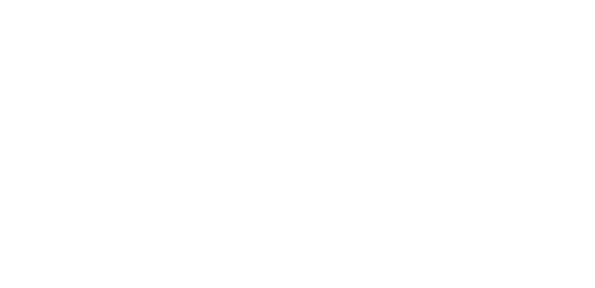 @Jeff_Iorg
www.gs.edu